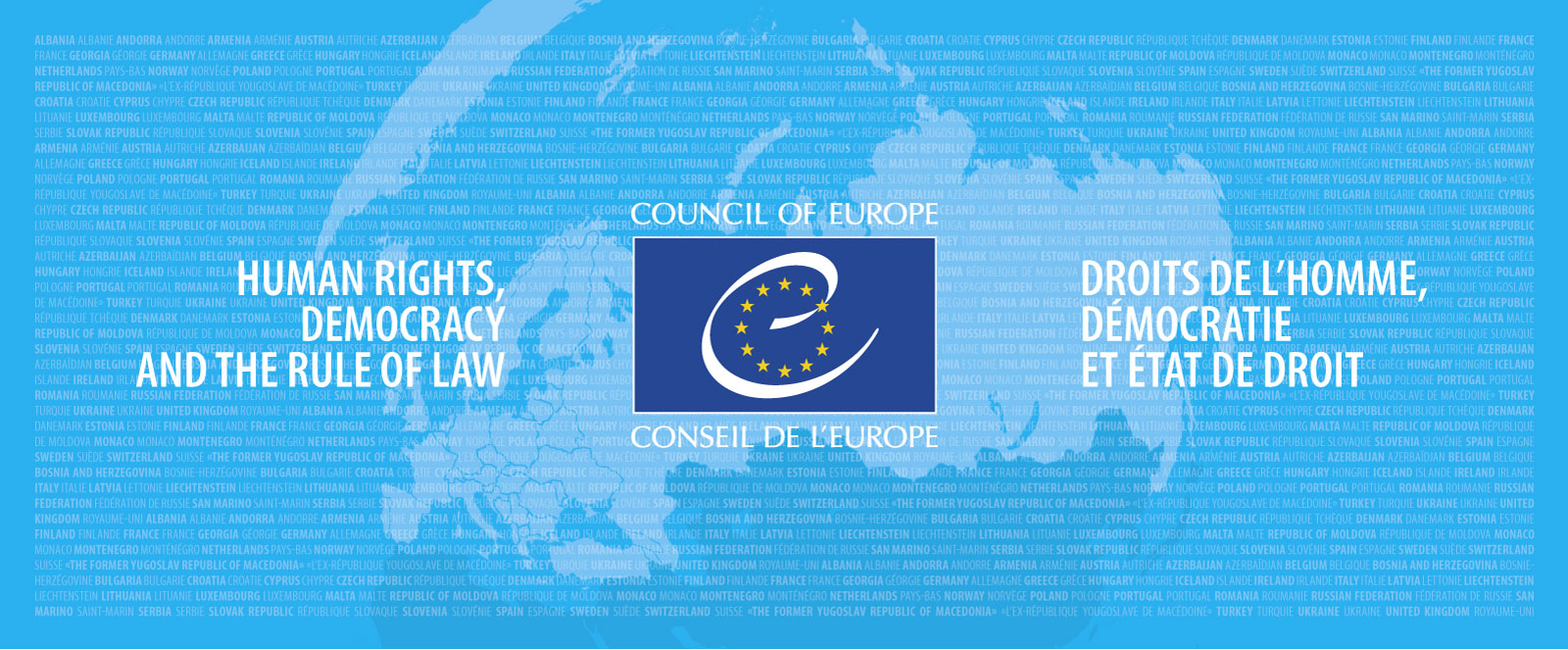 CONVENTION ON THE CONSERVATION OF EUROPEAN WILDLIFEAND NATURAL HABITATSStanding CommitteREPORTING UNDER RESOLUTION No. 8 (2012)PERIOD 2013-2018Final ReportMarc Roekaerts & Otars Opermanis
1
Virtual meeting, 1 – 4 November 2020
[Speaker Notes: A few words on the Council of Europe and why the Convention was negotiated there.]
Agenda Item 5.8
Background
2012: the Standing Committee adopted Resolution No. 8, asking contracting parties to report every 6 years on the Conservation Status of species of Resolution No. 6 and Habitats of Resolution No. 4
The Council of Europe’s expert group on protected areas and ecological networks developed a format completely compatible with the Art.17 and Art.12 reporting (merged into one format)
The reporting cycle follows the same time-line as the EU
All non-EU contracting parties were requested to deliver by December 2019
Keep in mind: it’s the first time non-EU countries are performing such an exercise: (more about capacity building, the report is not an equivalent for the EU SN-report)
Final Report available at:https://rm.coe.int/reporting-under-resolution-no-8-2012-period-2013-2018-final-report/16809fad04
Agenda Item 5.8
In summary
8 countries delivered reporting data on the CDR
Reporting on predefined selection of 46 features, according to the  agreed CheckList
Tabular and Spatial data in various combinations
Overall, 71% of the reports in the checklist are delivered
Analysis at Pan-European scale by merging EU data from Art. 17 and Art. 12 reporting
Agenda Item 5.8
Pan-European view on available dataDark blue: 28 EU Countries (Art. 17 and 12), Green: 8 Res. 8 Countries
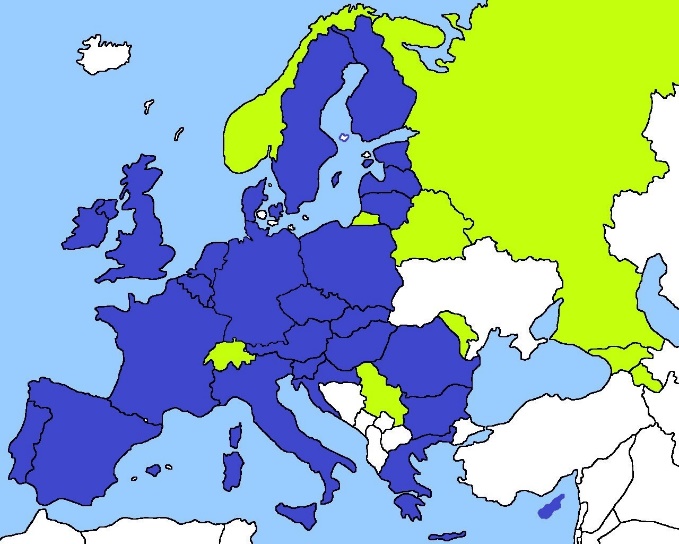 Agenda Item 5.8
Quantitative AssessmentNumber of reports delivered and percentage according to the agreed checklist (tabular data)
Agenda Item 5.8
Spatial distribution maps (10x10 km grids)Example map for Habitat G1.A4
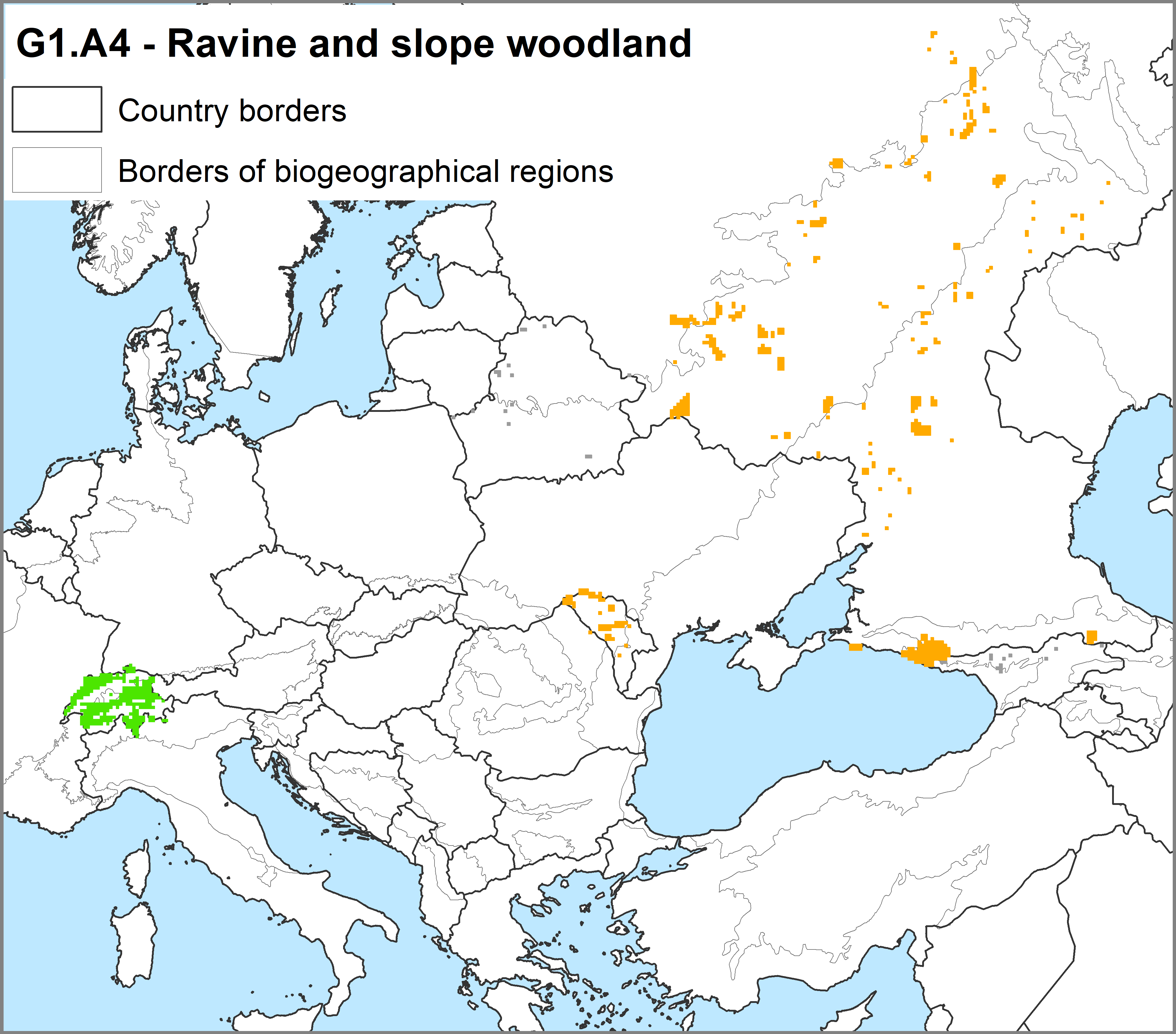 Conservation Status as given by the country

green: favourable

orange: unfavourable-inadequate

grey: unknown
Agenda Item 5.8
Availability of spatial distribution maps (10x10 km grids)according to the agreed CheckList

Plants (number of 10x10 km grid cells)
(*) for UA only draft data delivered
See appendix 4 of the report for full overview
Agenda Item 5.8
Qualitative Assessment - Background
Due to limited resources .... limited QA/QC procedures: 
No quality assessment for data deliveries on the CDR
No second delivery foreseen, data are taken as delivered
but 3 preparatory workshops assisted countries and this was clearly visible in the data delivered
Agenda Item 5.8
Qualitative Self-AssessmentCategories according to the Reporting Format “Method used:”
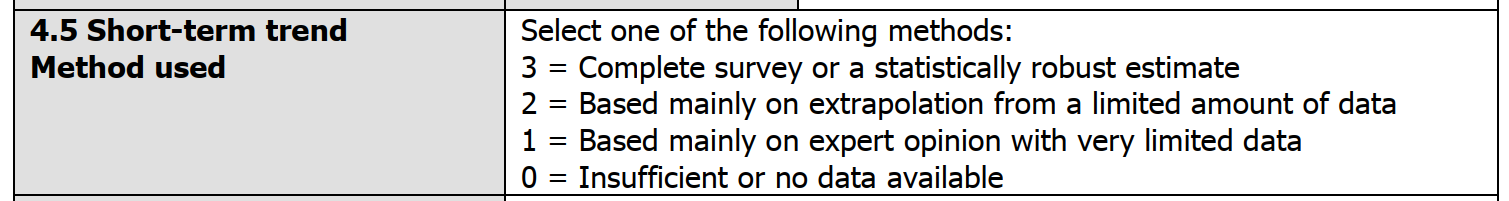 Extra category: not reported, missing assessment in the database
Agenda Item 5.8
Qualitative Self-Assessment for HabitatsProportions of categories of quality assessments
A. Range trend
dark green: complete survey or a statistically robust estimate

light green: based mainly on extrapolation from a limited amount of data

light orange: based mainly on expert opinion with very limited data

dark orange: insufficient or no data available

grey: quality not reported
B. Coverage
Agenda Item 5.8
Qualitative Self-Assessment for HabitatsProportions of categories of quality assessments
C. Coverage trend
dark green: complete survey or a statistically robust estimate

light green: based mainly on extrapolation from a limited amount of data

light orange: based mainly on expert opinion with very limited data

dark orange: insufficient or no data available

grey: quality not reported
D. Habitat condition
Agenda Item 5.8
Species resources in non-EU Contracting Parties (green), 
compared to EU countries (blue)
Agenda Item 5.8
Habitats resources in non-EU Contracting Parties (green), 
compared to EU countries (blue)
Agenda Item 5.8
Conservation Status as given by the countries
Ravine and slope woodland
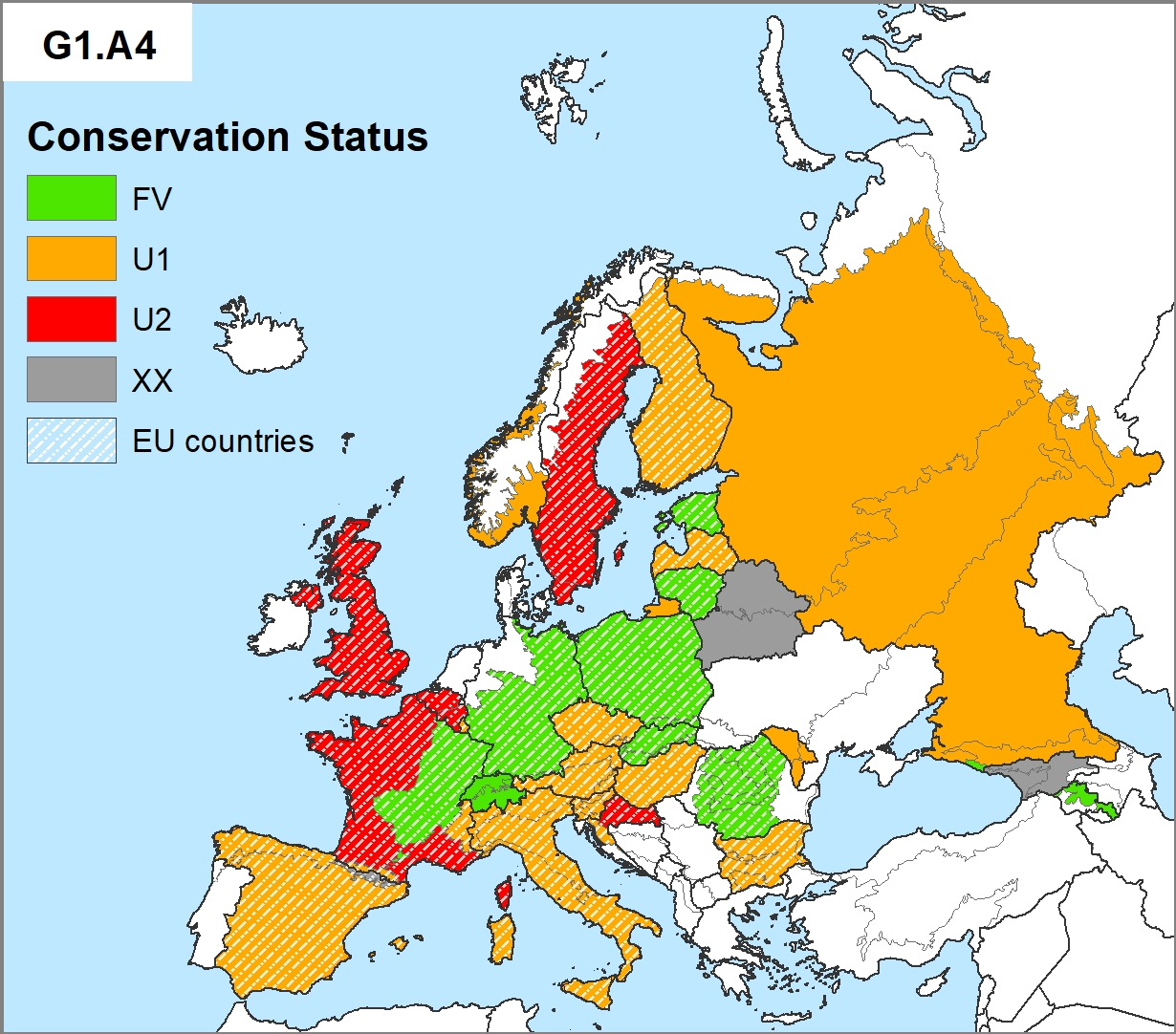 Agenda Item 5.8
For Birds: Long-term trend data as given by the countries
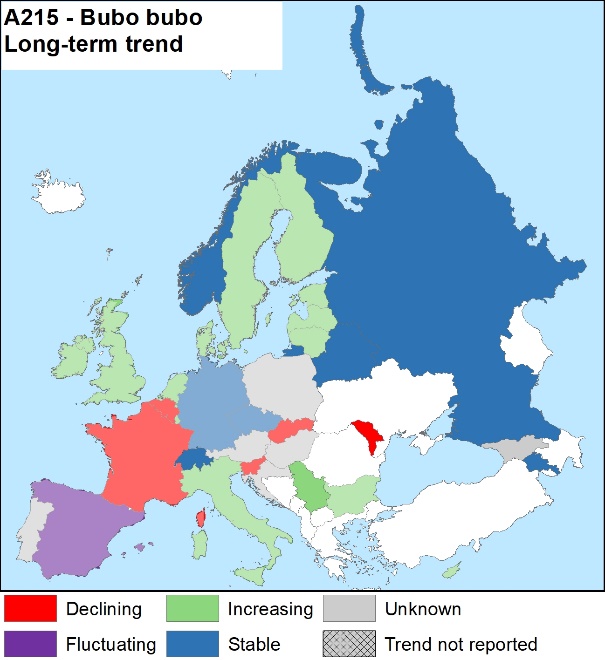 Agenda Item 5.8
Recommendations
Need to decide on public availability of the data:
Minimally as raw data
Ideally as a querriable IT-Tool as available for Art. 17 and Art. 12 
Further evaluation and preparation of the next reporting round
Develop the CheckList for all features and all possible countries
Enhance compatibility with Art. 17 and 12 reporting by including other species (like Annex IV and V species of the HD) and related data fields (like huntable species)
More attention to the “typical species” for assessing conservation status for habitats
Produce a short questionnaire to countries to better understand the process at country level
Preparation of the next reporting round (2019-2024) according to needs and future decisions
Agenda Item 5.8
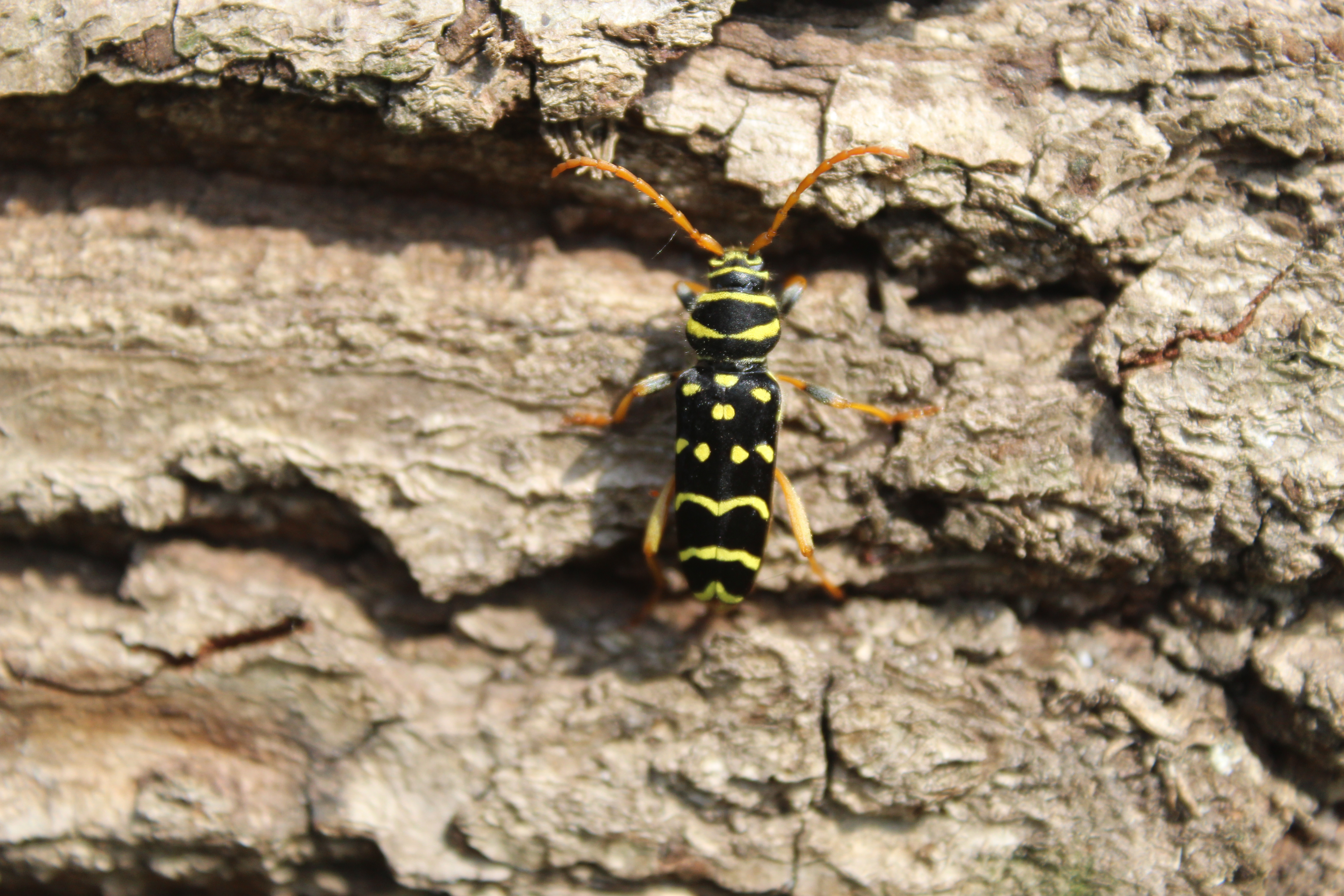 Plagionotus arcuatus
Thank you for your attention